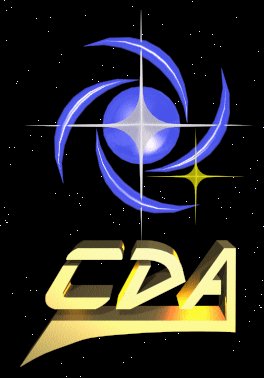 Centro de Divulgação da Astronomia
Observatório Dietrich Schiel
Palestrante: Andrew Hideo Kajiyama
andrewhideok@gmail.com
1
Poderia bruce willis salvar o mundo? Uma análise científica do filme
Sessão Astronomia
2
Situação do filme
Em 18 dias um asteroide gigante atingirá a Terra
A NASA elabora um plano para impedir a colisão do asteroide
 Será possível deter o fim do mundo em menos de 18 dias?
3
4
O plano salvador (ou não...)
Astronautas e perfuradores irão até o asteroide
No asteroide, eles iniciarão uma perfuração para atingir o centro 
Ao atingir o centro, eles colocarão uma bomba para explodir o asteroide no meio de modo que as partes não atinjam a Terra
5
6
Ilustração da situação
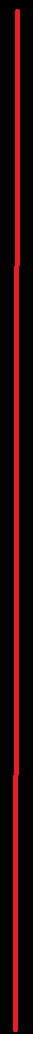 Barreira zero
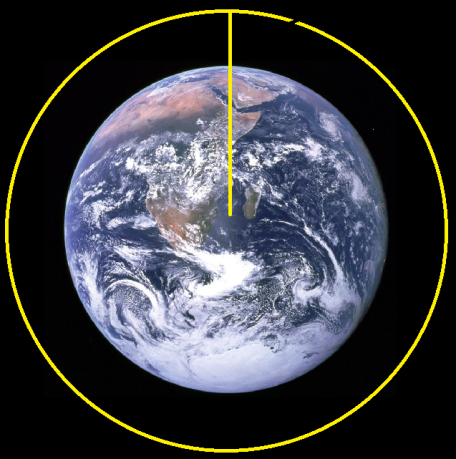 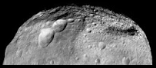 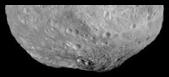 R = Raio da Terra (6371km) + 640km
D = Distância da barreira zero (101000km)
v1= velocidade do “horizontal” do asteroide
v2 = velocidade “vertical” do asteroide após a detonação da bomba
7
Ilustração da situação
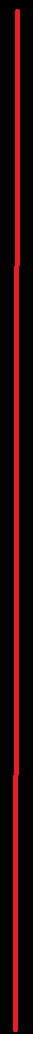 Barreira zero
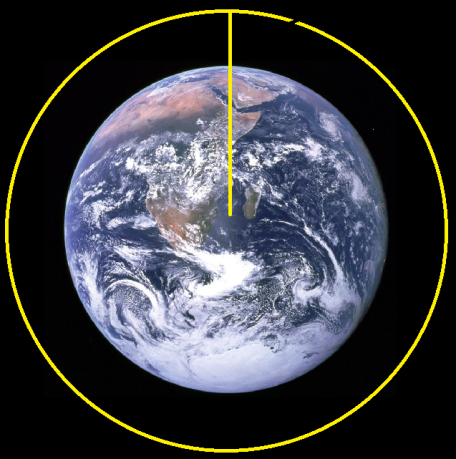 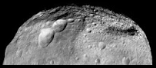 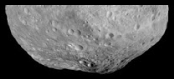 R = Raio da Terra (6371km) + 640km
D = Distância da barreira zero (101000km)
v1= velocidade do “horizontal” do asteroide
v2 = velocidade “vertical” do asteroide após a detonação da bomba
8
Suposições para os cálculos
9
Conceitos teóricos
Energia cinética: é a energia que está relacionada à movimentação dos corpos, ou seja, é a energia que um corpo possui em virtude de ele estar em movimento.
A energia cinética depende diretamente da massa e do quadrado da velocidade
10
Resultados
Portanto, baseado nos dados do filme, seriam necessárias 4 bilhões de bombas Tsar para separar o asteroide de forma com que ele não cause danos ao planeta
11
Bomba Tsar
12
13
Uma outra abordagem...
Como a energia necessária para explodir o asteroide é muito grande, pode-se optar por aumentar a distância da “barreira zero”
14
Resultados
15
Portanto...
A escassez de tempo e de tecnologia não permitiria a salvação da humanidade para um asteroide de tamanha proporção.
O plano do filme é fisicamente impossível de ser realizado
Portanto, infelizmente Bruce Willis não poderia salvar o mundo...
16
Mas o que fazer se um asteroide vier contra a Terra?
Asteroides com mais de 1km de diâmetro são muito raros
A NASA possui pesquisas e estuda planos para evitar colisões de asteroides com a Terra
A NASA já conseguiu alterar a rota de um cometa (Tempel 1) em 2005
17
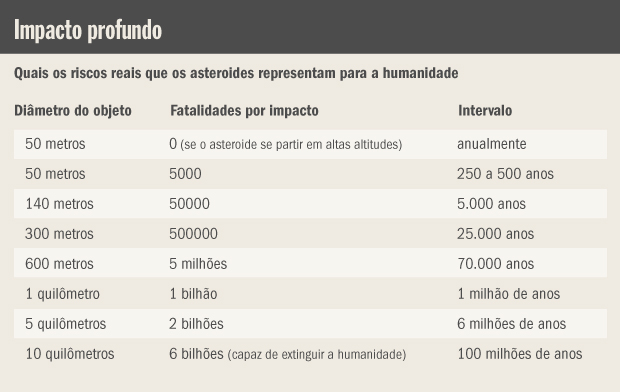 18
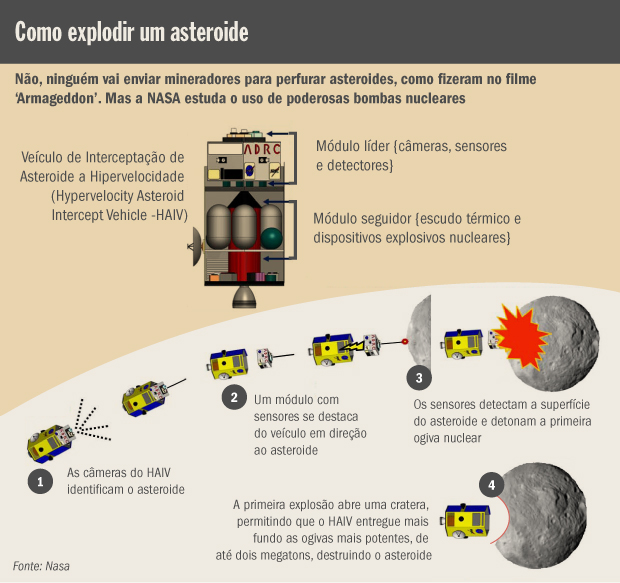 19
Bibliografia
http://pt.wikipedia.org/wiki/Extin%C3%A7%C3%A3o_K-T
http://en.wikipedia.org/wiki/Ferrite_(iron)
http://info.abril.com.br/noticias/ciencia/tecnica-de-bruce-willis-em-armagedon-nao-salvaria-a-terra-07082012-37.shl
https://physics.le.ac.uk/journals/index.php/pst/article/viewFile/390/243
http://www.networkworld.com/community/blog/no-bomb-powerful-enough-destroy-rushing-asteroid-sorry-bruce-willis
http://cienciahoje.uol.com.br/noticias/astronomia-e-exploracao-espacial/colisao-de-asteroides-selou-destino-de-dinossauros
http://www.mundoeducacao.com/fisica/energia-cinetica.htm
http://veja.abril.com.br/noticia/ciencia/como-se-proteger-de-asteroides
20
Bibliografia
http://www.megacurioso.com.br/fim-do-mundo/22766-o-que-fazer-se-um-asteroide-vier-contra-a-terra-.htm
http://www.ted.com/talks/phil_plait_how_to_defend_earth_from_asteroids.html
http://www.nasa.gov/
http://www.space.com/13524-deflecting-killer-asteroids-earth-impact-methods.html
21
OBRIGADO !!!!!
22